CSSE 132Pthreads
Sunday, February 16, 2025
Agenda
Intro: Concurrent programing
Parallel computing with pthreads.
(+) Performance improvement
(–) Concurrency issues – mutual exclusion
Concurrent Programming
Allows the ability to run multiple “things” (processes, threads) simultaneously
Share resources!!
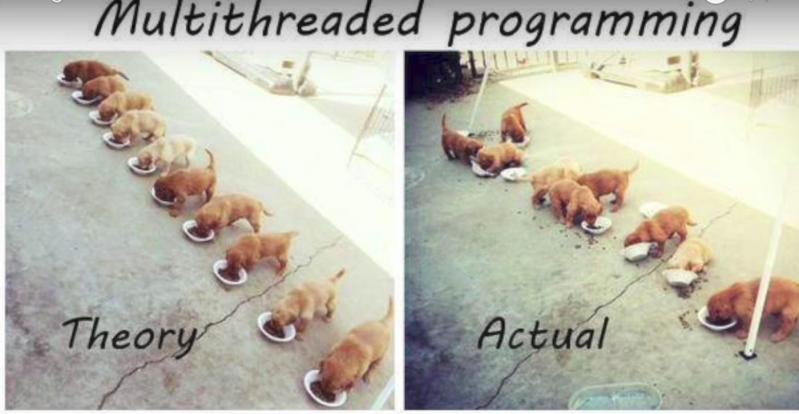 Intro to pthreads
May be provided either as user-level or kernel-level
A POSIX standard (IEEE 1003.1c) API for thread creation and synchronization
API specifies behavior of the thread library, implementation is up to development of the library
Common in UNIX operating systems (Solaris, Linux, Mac OS X; in the kernel)
PThreads: Compiling
To compile a program that uses POSIX Threads, we need to include the pthread header in our source code:

	#include <pthread.h>

And pass the -pthread flag to the compiler:

	$ gcc -o program program.c -pthread
Adapted from Peter Bui@ND
PThreads: Creating
When our program starts, we have one main thread.  To create another one, we can use the pthread_create function:

void *function(void *arg) {					// Thread function
	int tid = *((int*) arg);
	printf("thread %d\n", tid);
	return NULL;
}

pthread_t 	thread;					// Thread structure
int i = 7;
pthread_create(&thread, NULL, function, &i); 	// Create thread
What if function needs more input arguments?
Adapted from Peter Bui@ND
PThreads: Waiting
To wait for a thread to complete, we can use the pthread_join function:

   int* result;
pthread_join(thread, (void **)&result);

A thread can return a value either by doing return or pthread_exit:

	pthread_exit(NULL);
Adapted from Peter Bui@ND
Let's use pthreads
Play with the demo code, adjusting the input size and number of threads.
Problems with concurrent programming
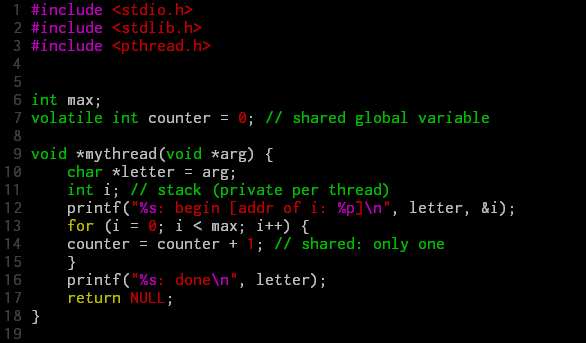 * volatile means the variable may change.
Problems with concurrent programming (cont.)
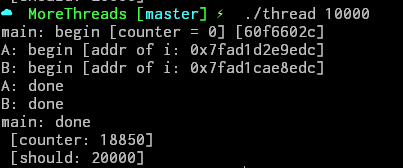 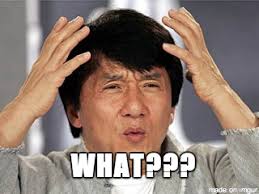 Problem investigation
ldr   r3, [r3]
add   r3, r3, #1
str   r3, [r2]
counter = counter + 1 
Thread 1
If ..
Thread 2
ldr   r3, [r3]
add   r3, r3, #1



str   r3, [r2]
ldr   r3, [r3]
add   r3, r3, #1
str   r3, [r2]
How to solve this issue?
Brainstorm
Solution: Mutual exclusion
We'll talk about a working solution in the next class